13. ПОЛУПРАВИЛЬНЫЕ МНОГОГРАННИКИ
Гранями полуправильного многогранника являются правильные многоугольники, возможно, с разным числом сторон, и в его вершинах сходится одинаковое число граней.
К полуправильным многогранникам относятся правильные n-угольные призмы, все ребра которых равны, и, так называемые, антипризмы с равными ребрами. На рисунке изображены правильная пятиугольная призма и пятиугольная антипризма.
[Speaker Notes: В режиме слайдов формулировки появляются после кликанья мышкой]
Кроме этих двух бесконечных серий полуправильных многогранников, имеется еще 13 полуправильных многогранников, которые впервые открыл и описал Архимед - это тела Архимеда.
Самые простые из них получаются из правильных многогранников операцией "усечения", состоящей в отсечении плоскостями углов многогранника. Если срезать углы тетраэдра плоскостями, каждая из которых отсекает третью часть его ребер, выходящих из одной вершины, то получим усеченный тетраэдр.
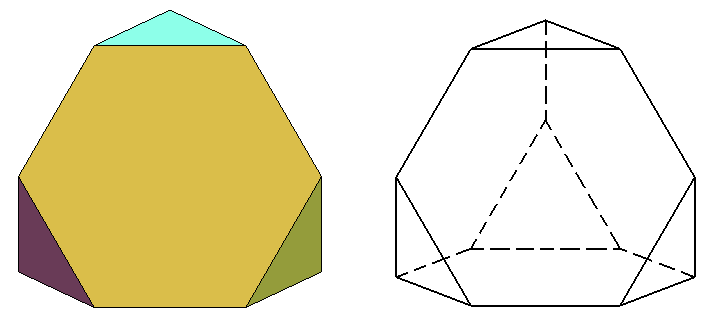 Если указанным образом срезать вершины октаэдра и икосаэдра, то получим соответственно усеченный октаэдр и усеченный икосаэдр. Обратите внимание на то, что поверхность футбольного мяча изготавливают в форме поверхности усеченного икосаэдра.
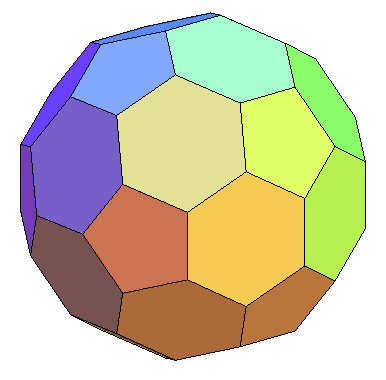 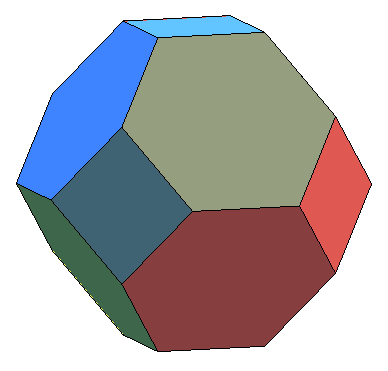 Из куба и додекаэдра также можно получить усеченный куб и усеченный додекаэдр.
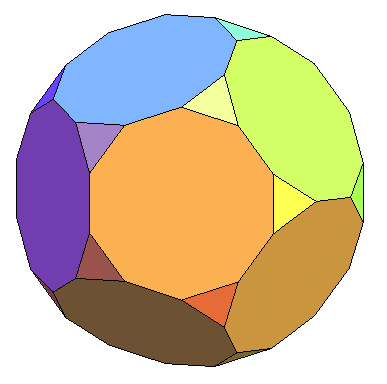 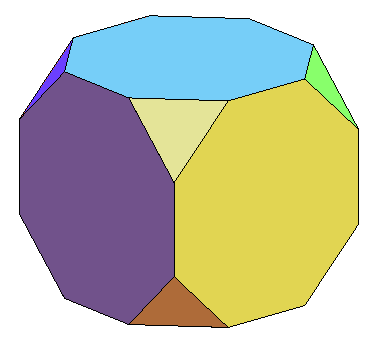 Для того чтобы получить еще один полуправильный многогранник, проведем в кубе отсекающие плоскости через середины ребер, выходящих из одной вершины. В результате получим полуправильный многогранник, который называется кубооктаэдром. Аналогично, если в додекаэдре отсекающие плоскости провести через середины ребер, выходящих из одной вершины, то получим многогранник, который называется икосододекаэдром.
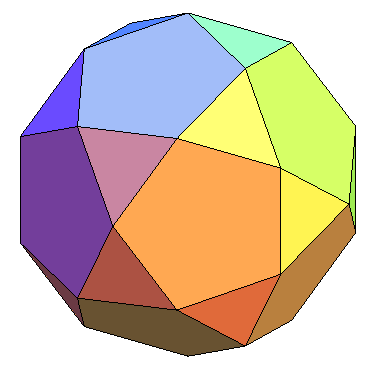 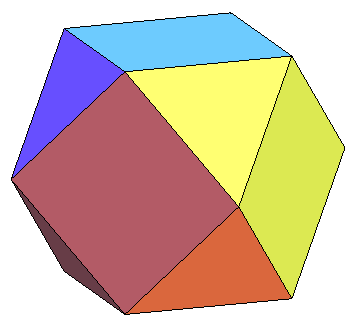 Еще два полуправильных многогранника называются усеченный кубооктаэдр и усеченный икосододекаэдр.
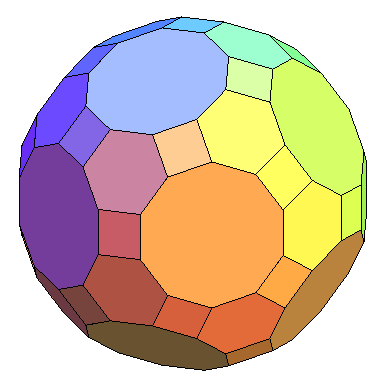 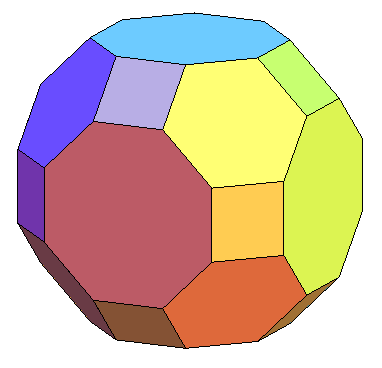 Поверхность ромбокубооктаэдра состоит из граней куба и октаэдра, к которым добавлены еще 12 квадратов.
Поверхность ромбоикосододекаэдра состоит из граней икосаэдра, додекаэдра и еще 30 квадратов.
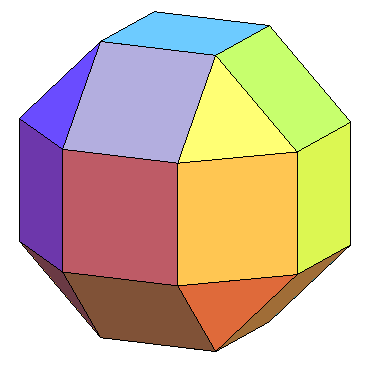 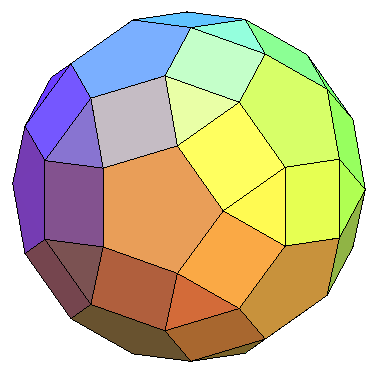 Последние два многогранника – так называемые плосконосый (иногда называют курносый) куб и плосконосый (курносый) додекаэдр, поверхность которых состоит из граней куба или додекаэдра, окруженных правильными треугольниками.
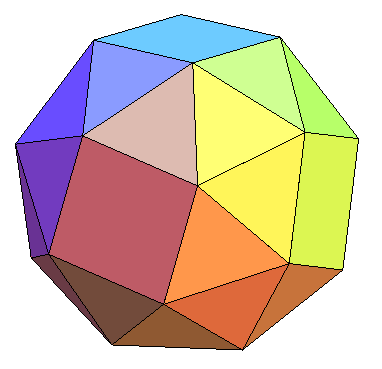 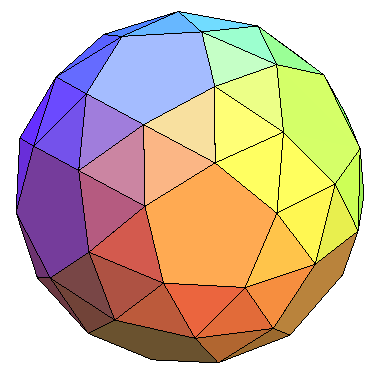 Модели полуправильных многогранников можно изготовить из развёрток. Например, на рисунке изображена развёртка усечённого тетраэдра.
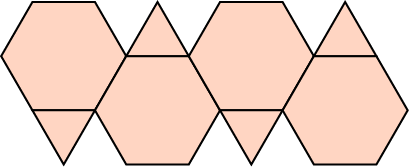 Модели полуправильных многогранников можно изготовлять с помощью конструктора, состоящего из мно­гоугольников, сделанных из плотного материала с отгибающимися клапана­ми и резиновых колечек - основной крепёжной детали конс­труктора.
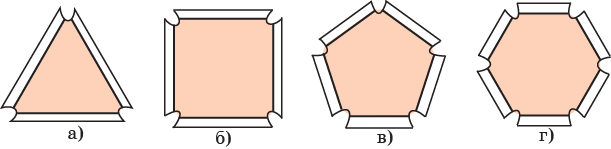 Упражнение 1
Из каких граней состоит пятиугольная антипризма? Сколько у нее вершин (В), ребер (Р) и граней (Г)?
Ответ: Две пятиугольных и десять треугольных граней; В = 10, Р = 20, Г = 12.
[Speaker Notes: В режиме слайдов ответ появляется после кликанья мышкой.]
Упражнение 2
Из каких граней состоит усеченный тетраэдр? Сколько у него вершин (В), ребер (Р) и граней (Г)?
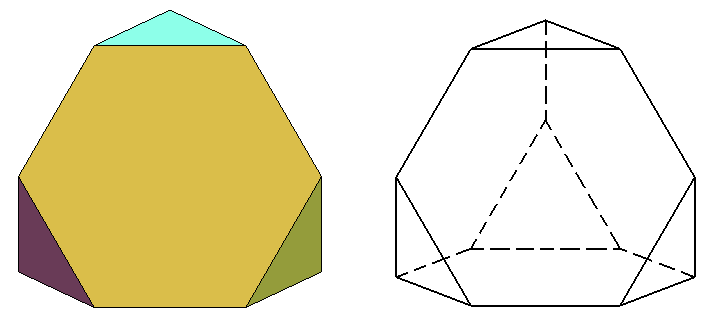 Ответ: Четыре шестиугольных и четыре треугольных граней; В = 12, Р = 18, Г = 8.
[Speaker Notes: В режиме слайдов ответ появляется после кликанья мышкой.]
Упражнение 3
Из каких граней состоит усеченный октаэдр? Сколько у него вершин (В), ребер (Р) и граней (Г)?
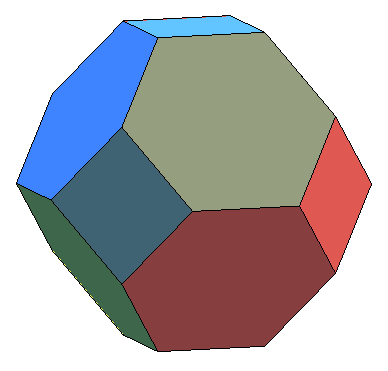 Ответ: Восемь шестиугольных и шесть квадратных граней; В = 24, Р = 36, Г = 14.
[Speaker Notes: В режиме слайдов ответ появляется после кликанья мышкой.]
Упражнение 4
Из каких граней состоит усеченный октаэдр? Сколько у него вершин (В), ребер (Р) и граней (Г)?
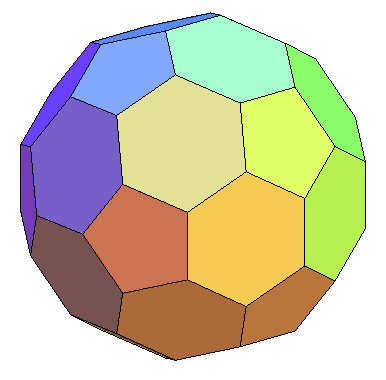 Ответ: Двадцать шестиугольных и двенадцать пятиугольных граней; В = 60, Р = 90, Г = 32.
[Speaker Notes: В режиме слайдов ответ появляется после кликанья мышкой.]
Упражнение 5
Из каких граней состоит усеченный куб? Сколько у него вершин (В), ребер (Р) и граней (Г)?
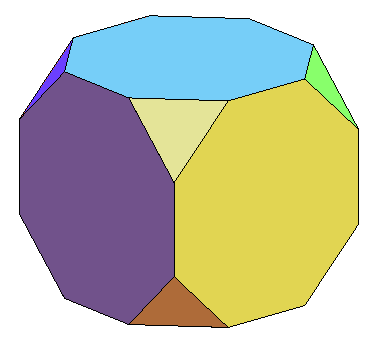 Ответ: Шесть восьмиугольных и восемь треугольных граней; В = 24, Р = 36, Г = 14.
[Speaker Notes: В режиме слайдов ответ появляется после кликанья мышкой.]
Упражнение 6
Из каких граней состоит усеченный додекаэдр? Сколько у него вершин (В), ребер (Р) и граней (Г)?
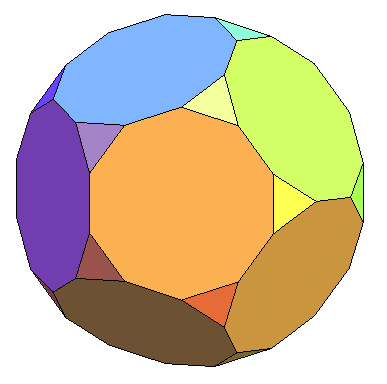 Ответ: Двенадцать десятиугольных и двадцать треугольных граней; В = 60, Р = 90, Г = 32.
[Speaker Notes: В режиме слайдов ответ появляется после кликанья мышкой.]
Упражнение 7
Из каких граней состоит кубооктаэдр? Сколько у него вершин (В), ребер (Р) и граней (Г)?
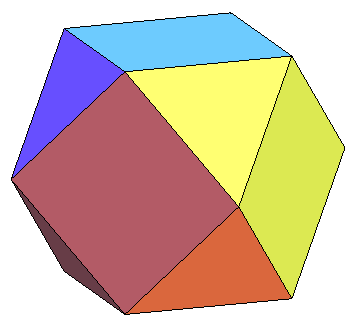 Ответ: Шесть квадратных и восемь треугольных граней; В = 12, Р = 24, Г = 14.
[Speaker Notes: В режиме слайдов ответ появляется после кликанья мышкой.]
Упражнение 8
Из каких граней состоит икосододекаэдр? Сколько у него вершин (В), ребер (Р) и граней (Г)?
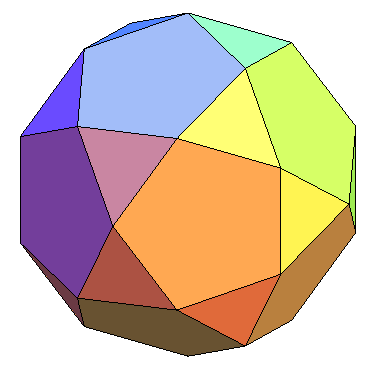 Ответ: Двенадцать пятиугольных и двадцать треугольных граней; В = 30, Р = 60, Г = 32.
[Speaker Notes: В режиме слайдов ответ появляется после кликанья мышкой.]
Упражнение 9
Из каких граней состоит усеченный кубооктаэдр? Сколько у него вершин (В), ребер (Р) и граней (Г)?
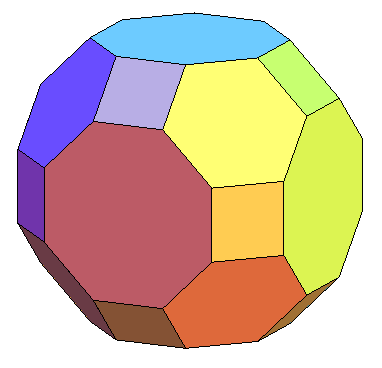 Ответ: Шесть восьмиугольных, восемь шестиугольных и двенадцать квадратных граней; В = 48, Р = 72, Г = 26.
[Speaker Notes: В режиме слайдов ответ появляется после кликанья мышкой.]
Упражнение 10
Из каких граней состоит усеченный икосододекаэдр? Сколько у него вершин (В), ребер (Р) и граней (Г)?
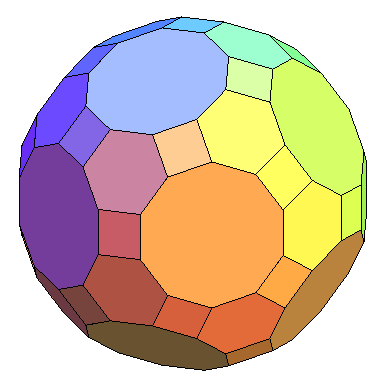 Ответ: Двенадцать десятиугольных, двадцать шестиугольных и тридцать квадратных  граней; В = 120, Р = 180, Г = 62.
[Speaker Notes: В режиме слайдов ответ появляется после кликанья мышкой.]
Упражнение 11
Из каких граней состоит ромбокубооктаэдр? Сколько у него вершин (В), ребер (Р) и граней (Г)?
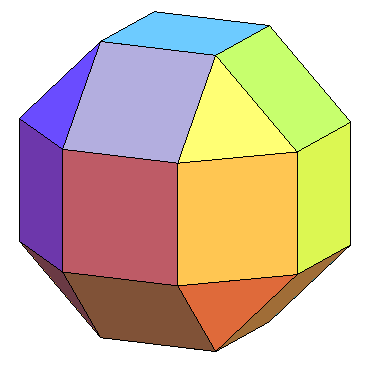 Ответ: Восемнадцать квадратных и восемь треугольных граней; В = 24, Р = 48, Г = 26.
[Speaker Notes: В режиме слайдов ответ появляется после кликанья мышкой.]
Упражнение 12
Из каких граней состоит ромбоикосододекаэдр? Сколько у него вершин (В), ребер (Р) и граней (Г)?
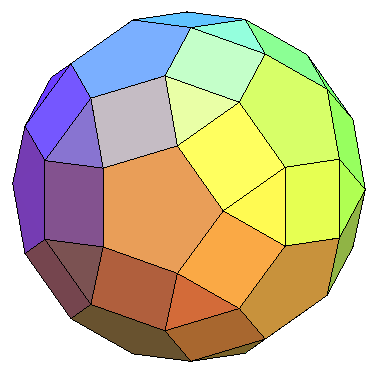 Ответ: Двенадцать пятиугольных, тридцать квадратных и двадцать треугольных  граней; В = 60, Р = 120, Г = 62.
[Speaker Notes: В режиме слайдов ответ появляется после кликанья мышкой.]
Упражнение 13
Из каких граней состоит курносый куб? Сколько у него вершин (В), ребер (Р) и граней (Г)?
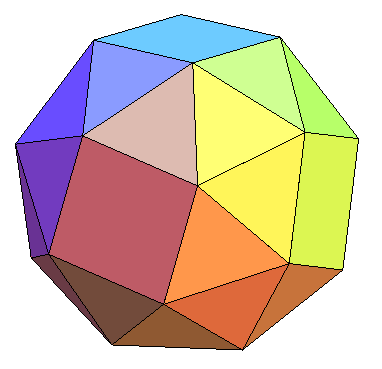 Ответ: Шесть квадратных и тридцать две треугольных граней; В = 24, Р = 60, Г = 38.
[Speaker Notes: В режиме слайдов ответ появляется после кликанья мышкой.]
Упражнение 14
Из каких граней состоит курносый додекаэдр? Сколько у него вершин (В), ребер (Р) и граней (Г)?
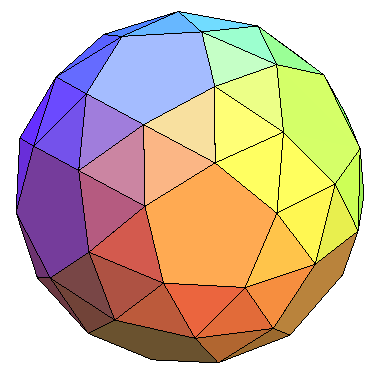 Ответ: Двенадцать пятиугольных и восемьдесят треугольных  граней; В = 60, Р = 150, Г = 92.
[Speaker Notes: В режиме слайдов ответ появляется после кликанья мышкой.]
Упражнение 15
На рисунке изображены куб и октаэдр. Какой многогранник является их общей частью?
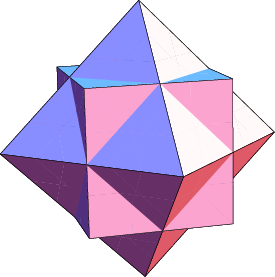 Ответ: Кубооктаэдр.
[Speaker Notes: В режиме слайдов ответ появляется после кликанья мышкой.]
Упражнение 16
Развёртка какого многогранника изображена на рисунке?
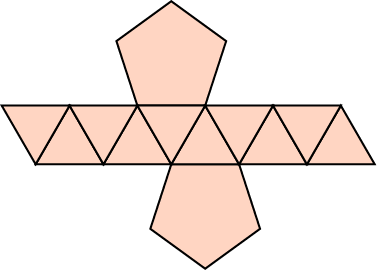 Ответ: Пятиугольная антипризма.
[Speaker Notes: В режиме слайдов ответ появляется после кликанья мышкой.]
Упражнение 17
Развёртка какого многогранника изображена на рисунке?
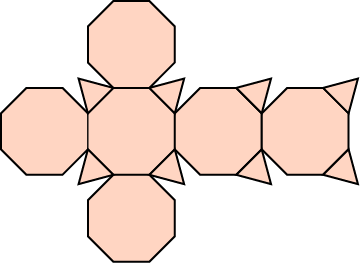 Ответ: Усечённый куб.
[Speaker Notes: В режиме слайдов ответ появляется после кликанья мышкой.]
Упражнение 18
Укажите номер многогранника, развертка которого изображена на рисунке.
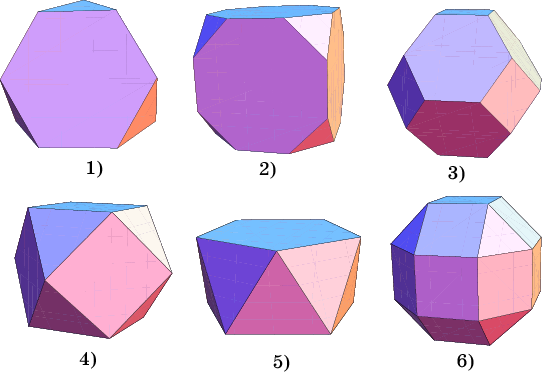 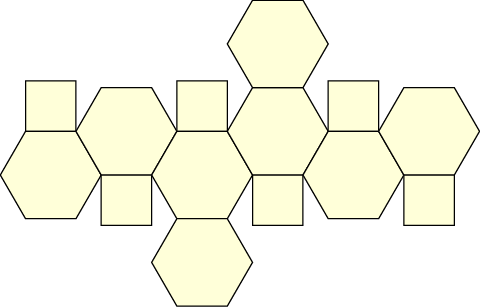 Ответ: 3.
[Speaker Notes: В режиме слайдов ответ появляется после кликанья мышкой.]
Упражнение 19
Укажите номер многогранника, развертка которого изображена на рисунке.
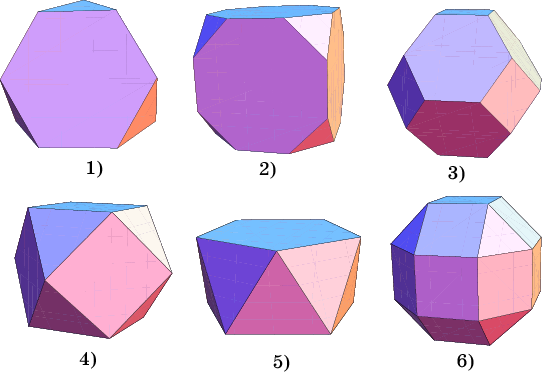 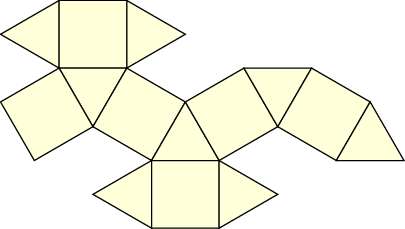 Ответ: 4.
[Speaker Notes: В режиме слайдов ответ появляется после кликанья мышкой.]